July 2017
Relay Threat  Model for TGaz
Date: 2017-07-07
Authors:
Slide 1
Roy Want et al., Google Inc
July 2017
Abstract
The relay threat model occurs when two attackers collaborate to fake the distance between two stations, making them appear closer than they really are.  
TGaz should be resilient to a relay attack in both associated and unassociated modes.
Slide 2
Roy Want et al., Google Inc
July 2017
Background
Wireless Relay Attacks have been used  to defeat wireless car locks and pose a real threat to property
Attacker Box A
Near Owner
Attacker Box B
Near Car
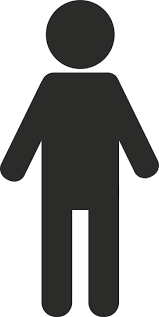 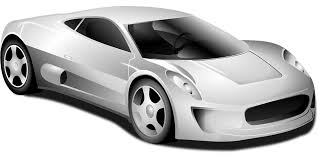 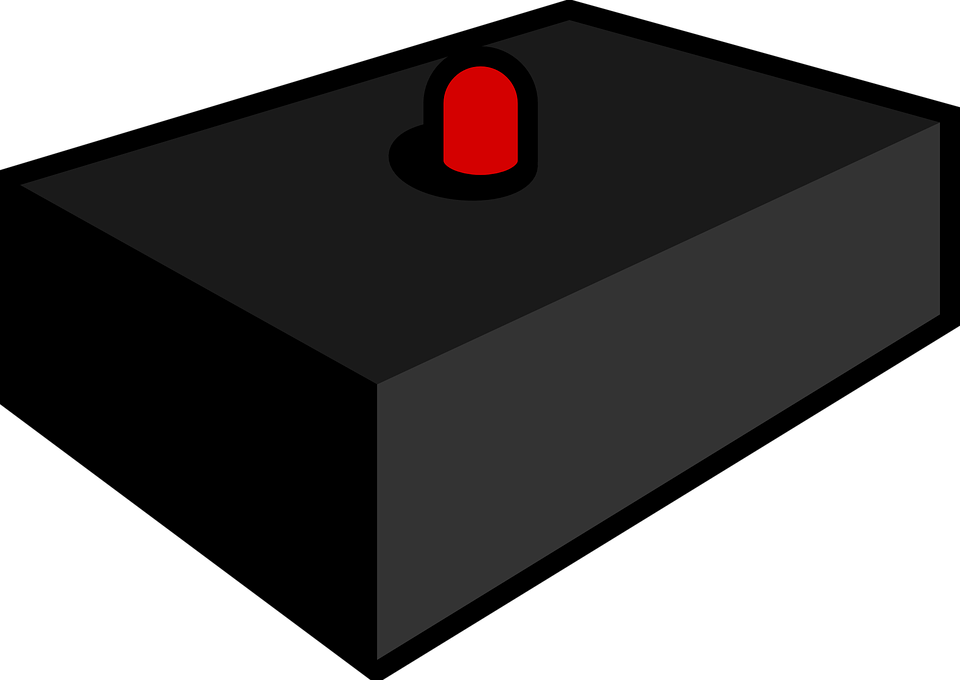 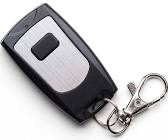 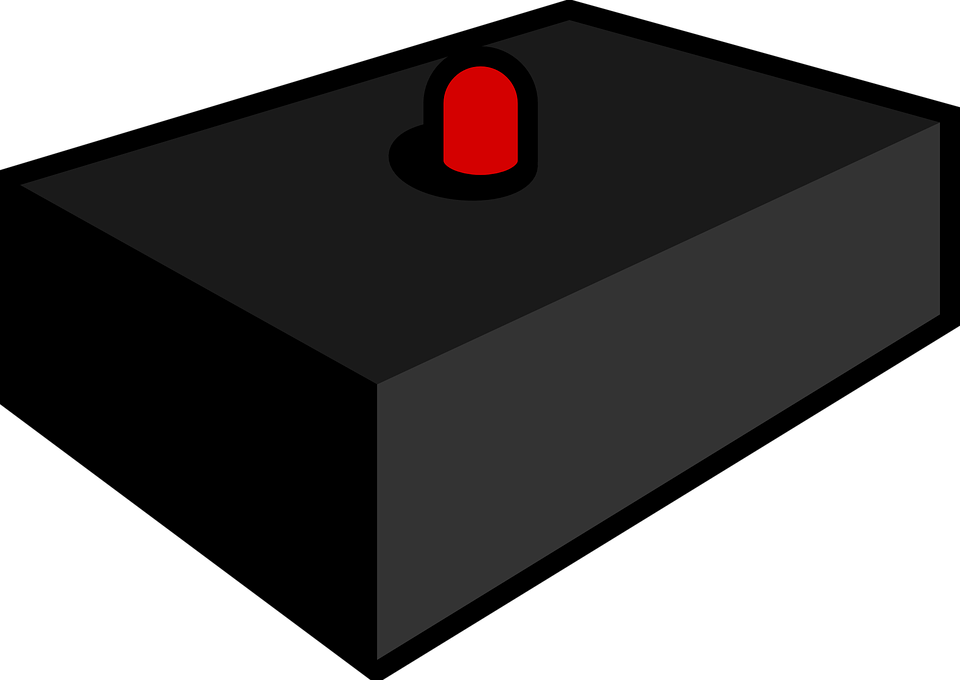 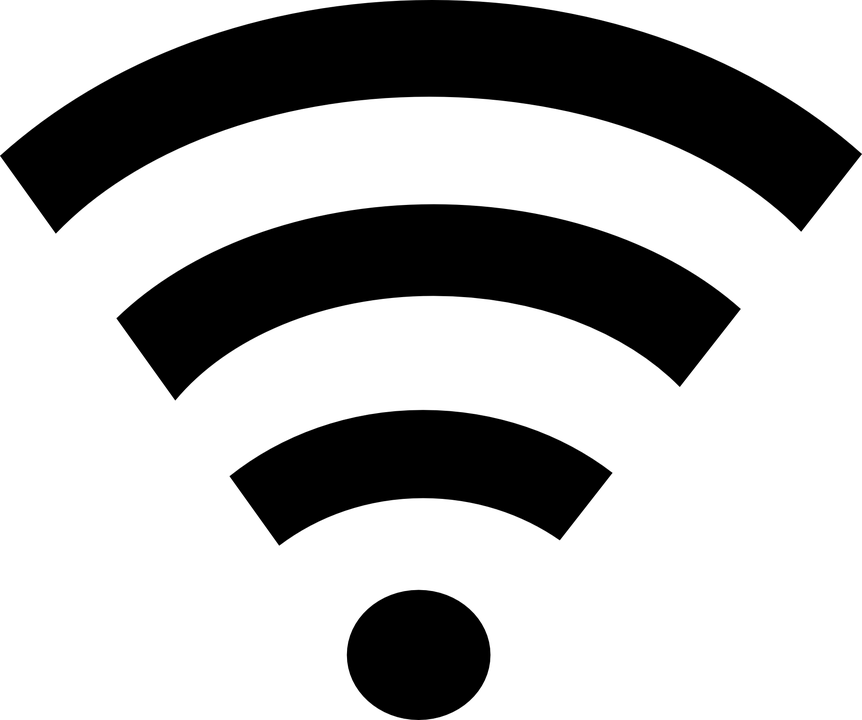 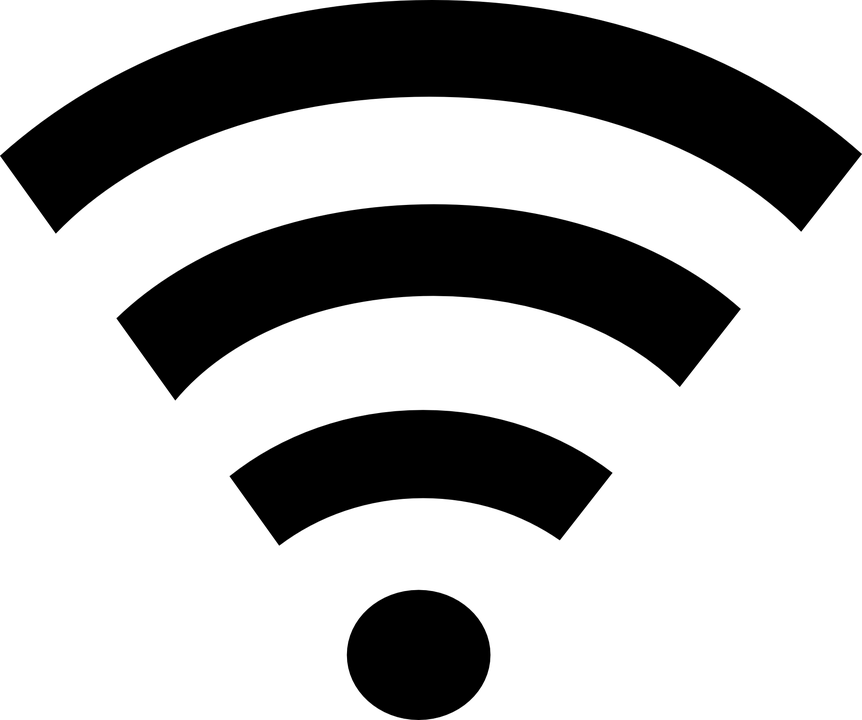 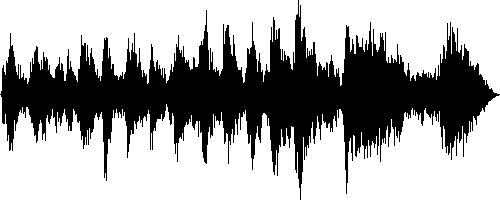 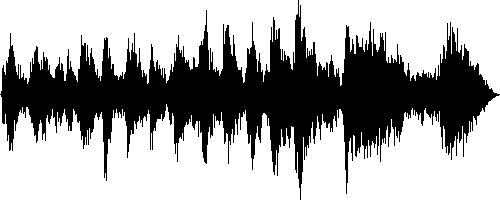 Bridging the gap
https://www.wired.com/2016/03/study-finds-24-car-models-open-unlocking-ignition-hack/
Slide 3
Roy Want et al., Google Inc
July 2017
Mitigating Relay Attacks
Using range and location can be a good defense against relay attacks, assuming that the range/location of each party can be validated.
Slide 4
Roy Want et al., Google Inc
July 2017
Applications using RTT range for secure operation
Associated (or prior shared key)
Building door locks
Car door locks
Document access (e.g. only at work)
Cloud Service Access (e.g. only within home)
Unassociated
Proof of presence at a location
Proximity transfer of a redeemable wireless coupon
Proximity control of a public device with a wireless token (IOT)
Slide 5
Roy Want et al., Google Inc
July 2017
Ranging in 11mc
MOBILE
FTM RESPONDER
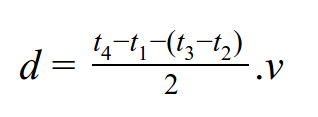 FTM_Req
Ack
FTM
t1
Distance (d) can be used to verify a condition:   
d < [opening criterion],

But ONLY if you can trust it.
t2
Ack
t3
t4
FTM(t4- t1)
Ack
Slide 6
Roy Want et al., Google Inc
July 2017
Relay Attack #1:  Faking a Range in 11mc
Attacker Box A
Attacker Box B
MOBILE
FTM RESPONDER
FTM_Req
FTM_Req_Ack
FTM
t1
t2 ‘
t1 ‘
t2
t3 ‘
t3
Ack
t4’
t4
FTM(t4- t1)
FAKE (t4- t1)
Slide 7
Roy Want et al., Google Inc
July 2017
Relay Attack #2:  Faking a Range in 11mc
Attacker Box A
Attacker Box B
MOBILE
FTM RESPONDER
FTM_Req
FTM_Req_Ack
FTM
t1
t2 ‘
t1 ‘
t2
FAKE (Ack)
t3 ‘
t4
t3
Ignore t4’
FTM(t4- t1)
FTM (t4- t1)
VALID_SIG
Slide 8
Roy Want et al., Google Inc
July 2017
11az
Authentication can prevent a relay attack  if…

each packet has an authenticated payload
there is a shared symmetric key
the stations are in associated mode
Slide 9
Roy Want et al., Google Inc
July 2017
What about the unassociated mode in 11az?
There are not likely to be any shared keys
Secure ranging in unassociated mode is important:
Proof of presence at a location
Proximity transfer of a redeemable wireless coupon
Proximity control of a public device with a wireless token (IOT)
Slide 10
Roy Want et al., Google Inc
July 2017
Separation of Concerns
CLOUD SERVICE
CHECKS X1 = X2
APP/OS
APP/OS
11az
11az
DERIVED X1
DERIVED X2
Slide 11
Roy Want et al., Google Inc
July 2017
Relay Attack Defense without shared keys
MOBILE
FTM RESPONDER
t1
FTM + Nonce-A
t2
Ack + Nonce-B
t4
t3
FTM(t4- t1) + Nonce-AB
Verify AB + (t4-t1) at
APP Level
Verify AB + (t4-t1) at
APP Level
Slide 12
Roy Want et al., Google Inc
July 2017
Possible relay solution for unassociated 11az
MOBILE
FTM RESPONDER
Attacker Box A
Attacker Box B
FTM_Req
FTM_Req_Ack
t1
t2’
t1’
FTM + Nonce-A
FTM + Nonce-A
Ack + Nonce-X
t3’ generated
t2
t4
Ack + Nonce-B
t4’
t3
FTM(t4- t1) + Nonce-AX
FTM (t4- t1) + Nonce-AB
Verify
AB + (t4-t1) at
APP Level
Verify
AB + (t4-t1) at
APP Level
Slide 13
Roy Want et al., Google Inc
July 2017
Considerations
For authenticated ranging (associated) 11az will likely need a nonce in both FTM and Ack messages to validate range.
 Both end-STAs already have (t4-t1)

An unassociated mode, that protects against relay attacks could give the App layer access to the nonces and (t4-t1) parameters.

The App is then responsible for validating the parameters
Slide 14
Roy Want et al., Google Inc
July 2017
Straw Poll
TGaz should include a mechanism to defend against relay ranging attacks between pairs of both associated and unassociated stations

Y:         N:         A:
Slide 15
Roy Want et al., Google Inc
July 2017
References
Radio attack lets hackers steal 24 different car models
https://www.wired.com/2016/03/study-finds-24-car-models-open-unlocking-ignition-hack/
Slide 16
Roy Want et al., Google Inc